Competing intracellular cargo transport mechanisms result in nontrivial transport time statistics.
Niranjan Surpangala, Brooke Randell, Oleg Kogan, Ajay Gopinathan
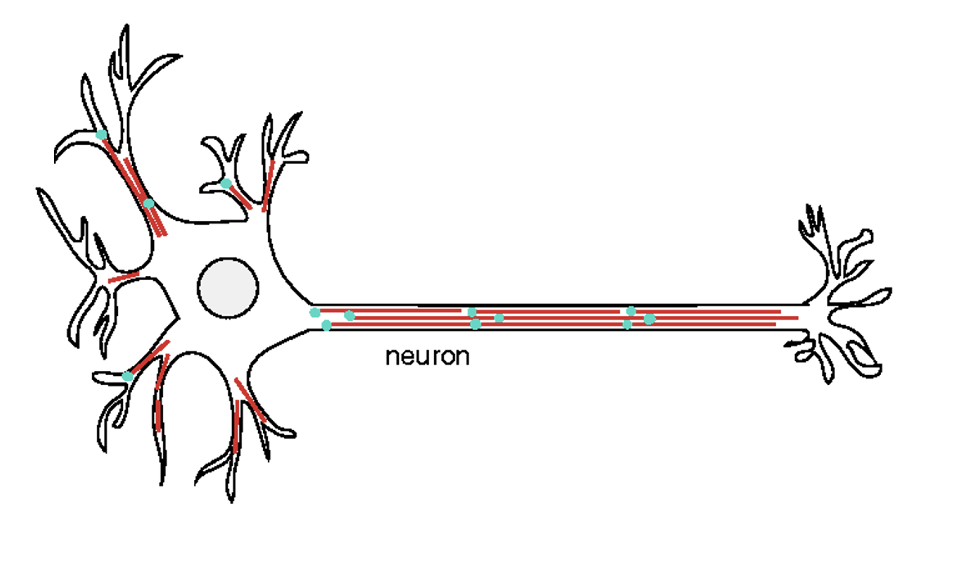 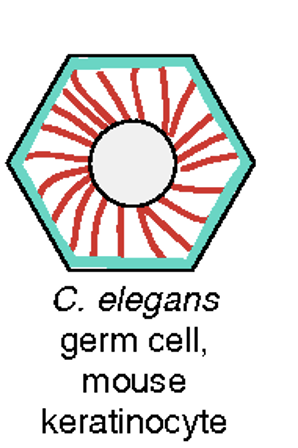 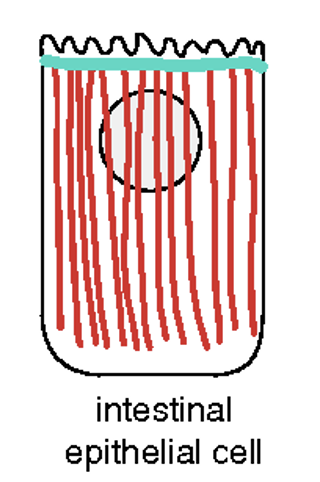 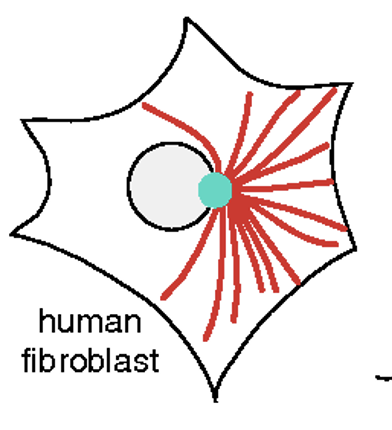 Many examples of
microtubule-driven
transport in quasi 1-d 
geometries:
From Current Opinions in Cell Biology
One-dimensional model
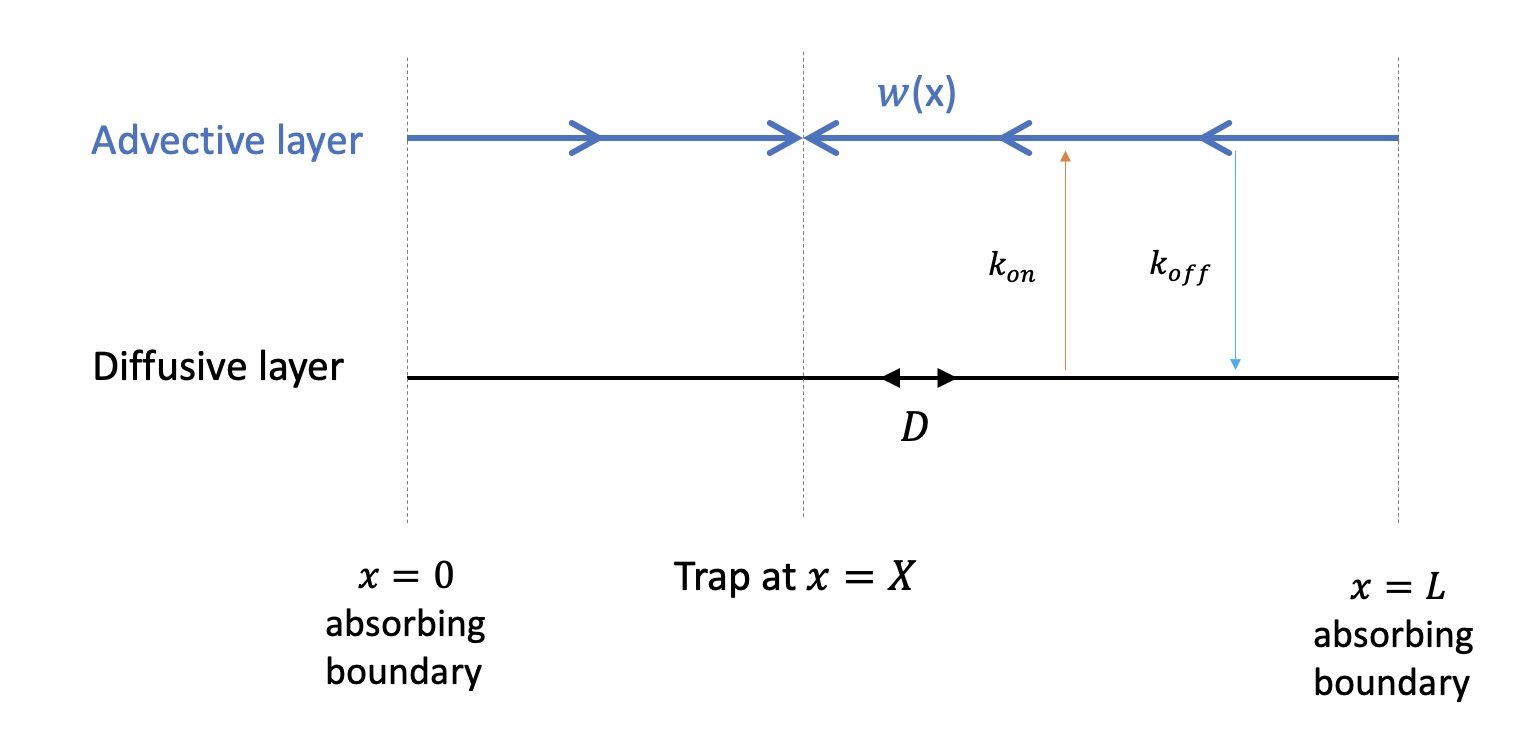 (microtubules)
Want: mean first passage time (MFPT), probability densities, etc.
(cytoplasm or 
actin network)
Symmetric trap position (X=0.5)
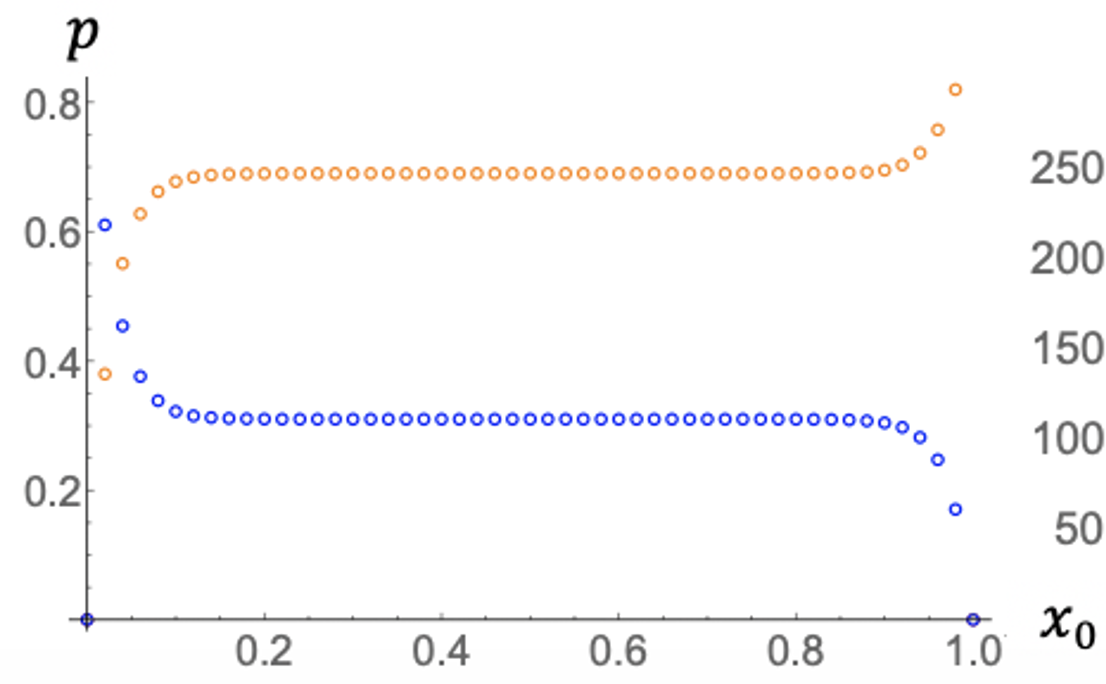 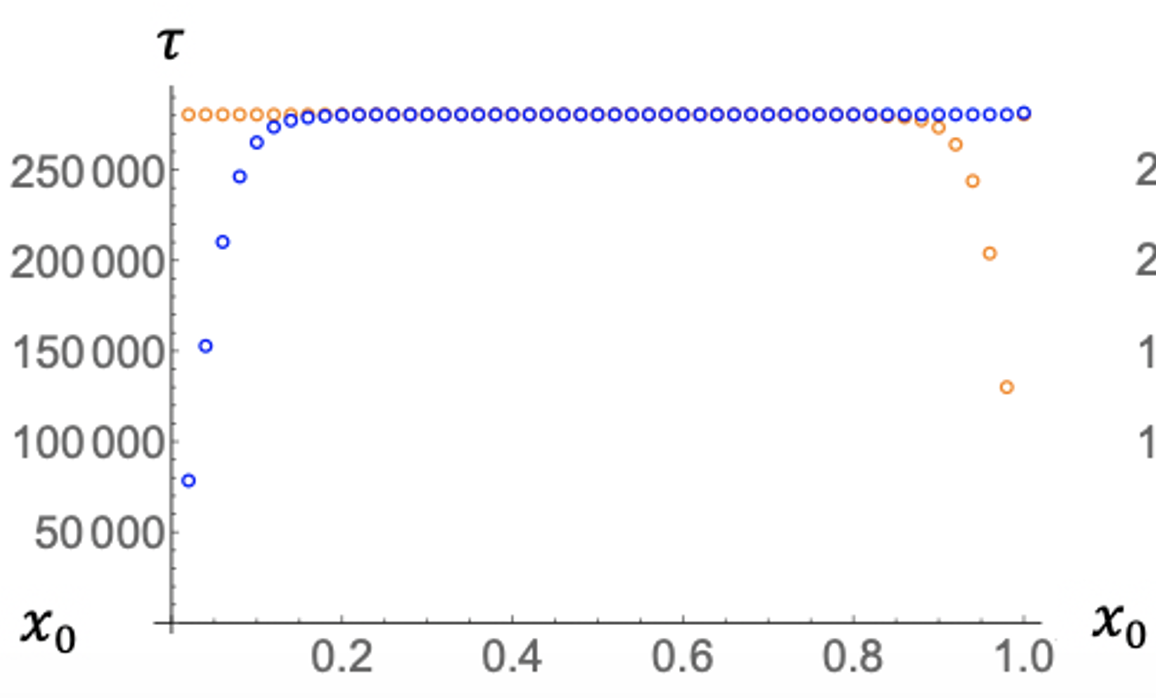 Rare event regime: initial 
condition is forgotten
MFPT
Escape probability
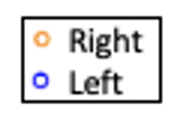 Asymmetric trap position (X=0.85)
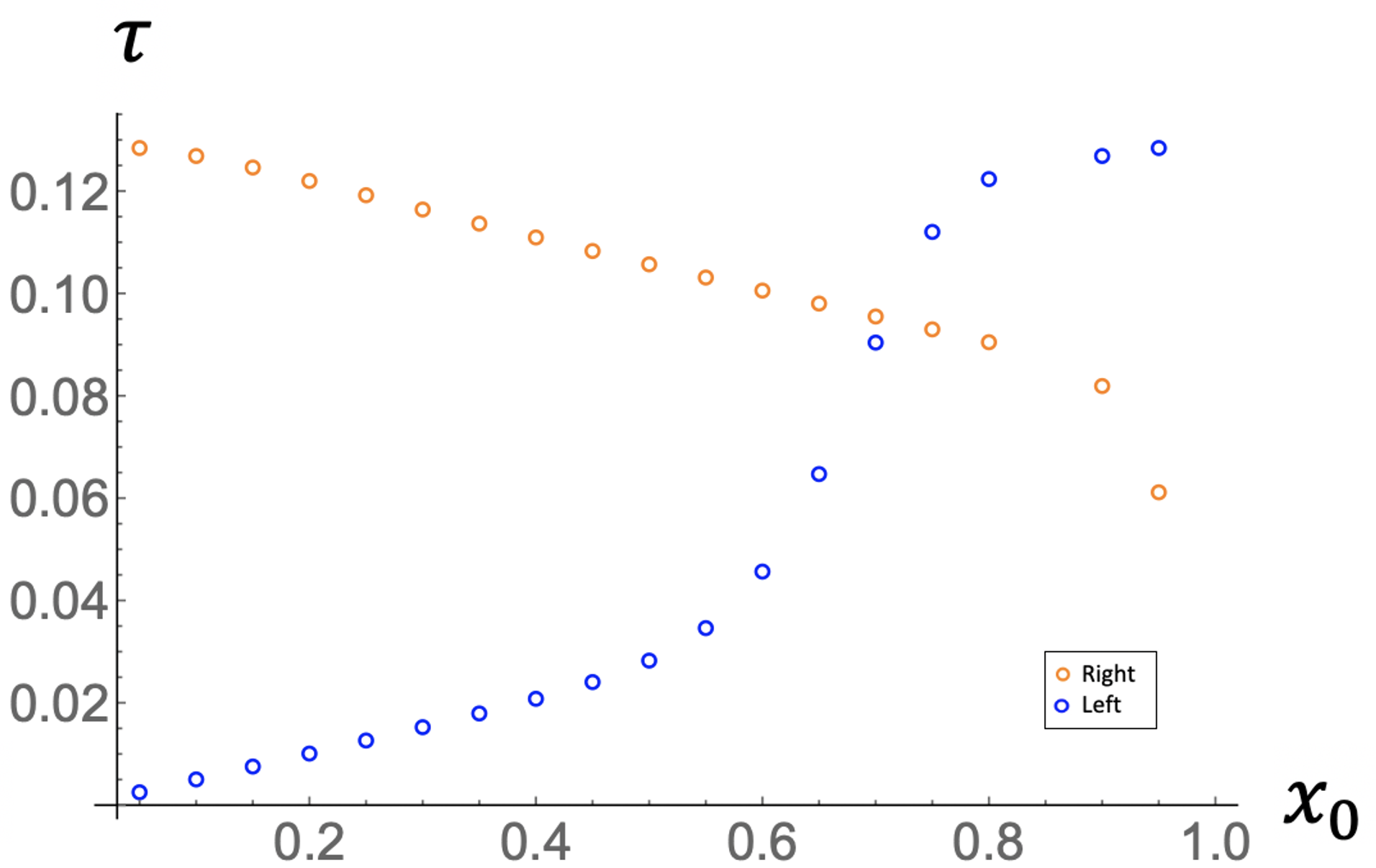 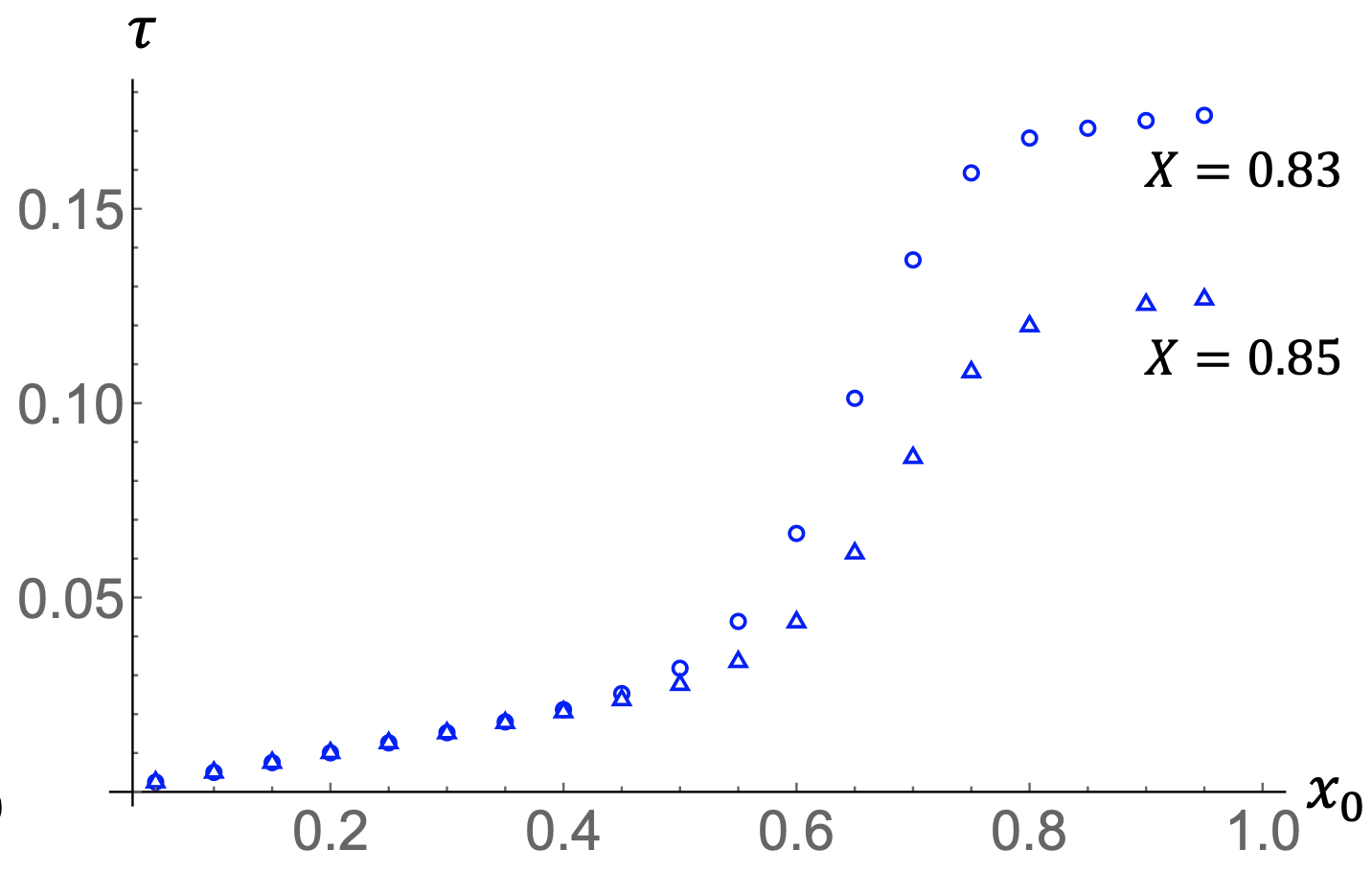 MFPT
MFPT
Small changes in trap positions can
produce significant differences.
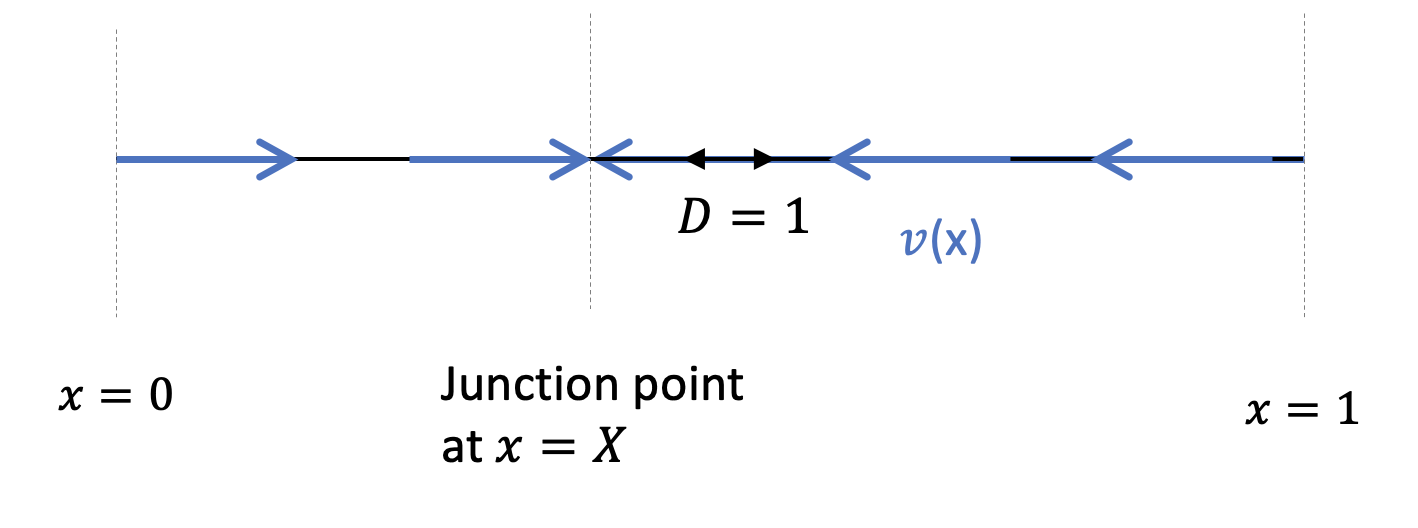 Complicated regime with multiple crossovers
General kon, koff …. complex behavior with multiple regimes
Symmetric trap position (X=0.5)
Asymmetric trap position (X=0.85)
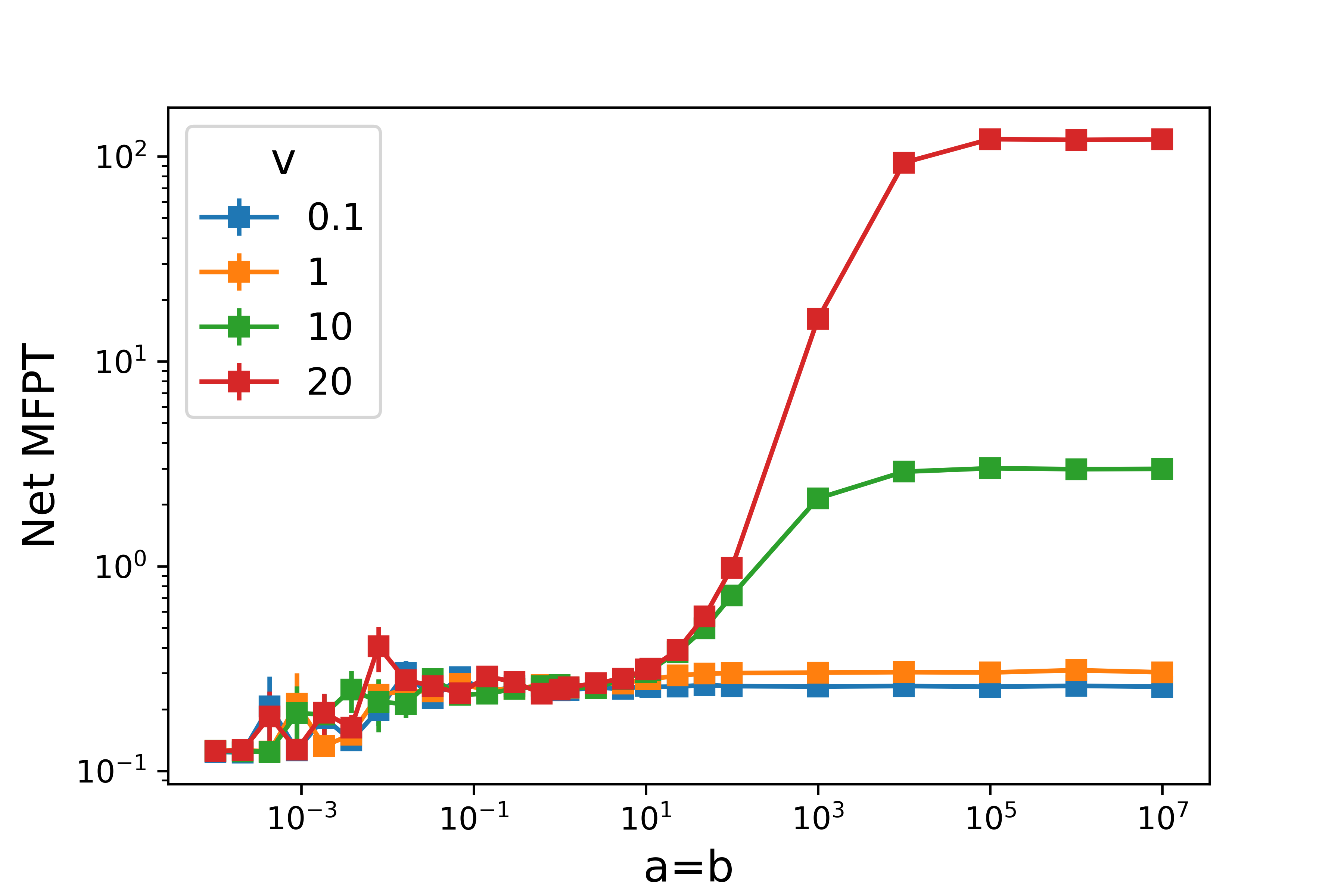 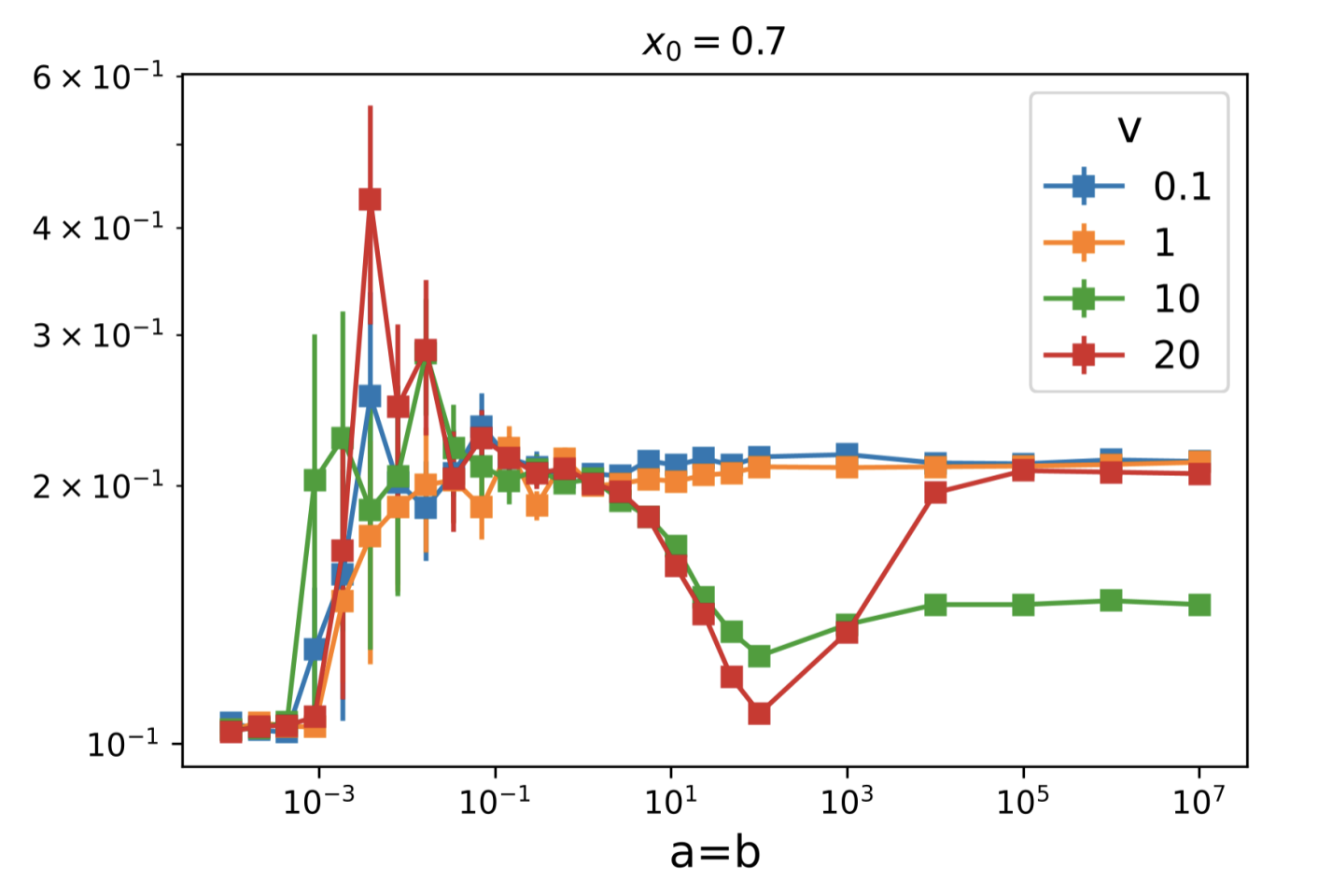 Net MFPT
Net MFPT
dimensionless kon=koff
dimensionless kon=koff
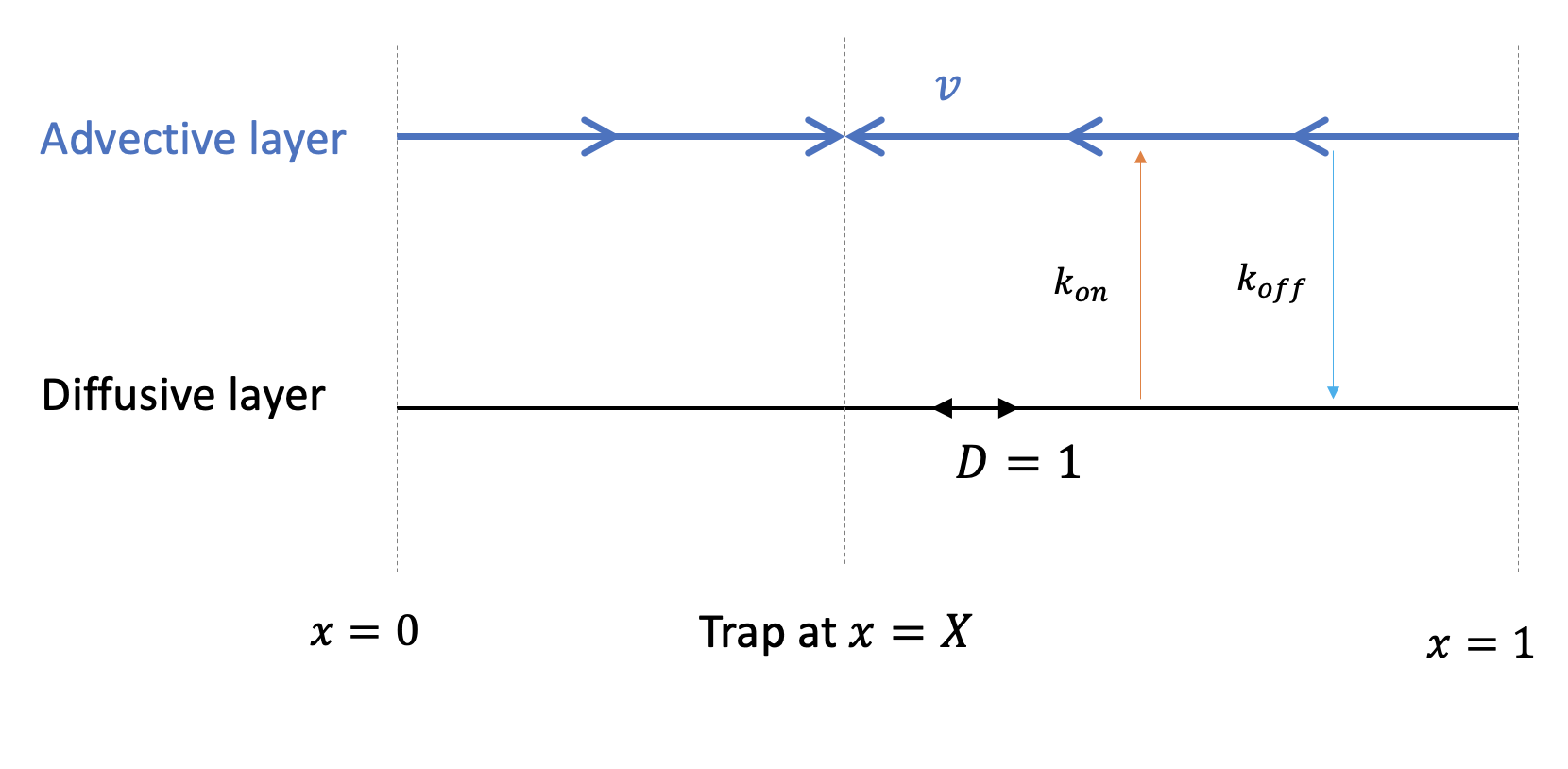 Complicated regime with multiple crossovers